Auxiliar de transporte de bens
Mouraria, Lisboa
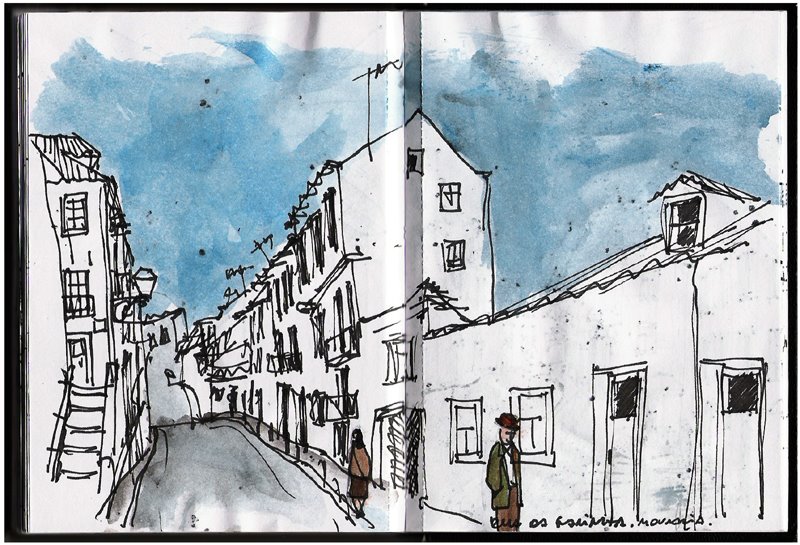 Caso de estudo
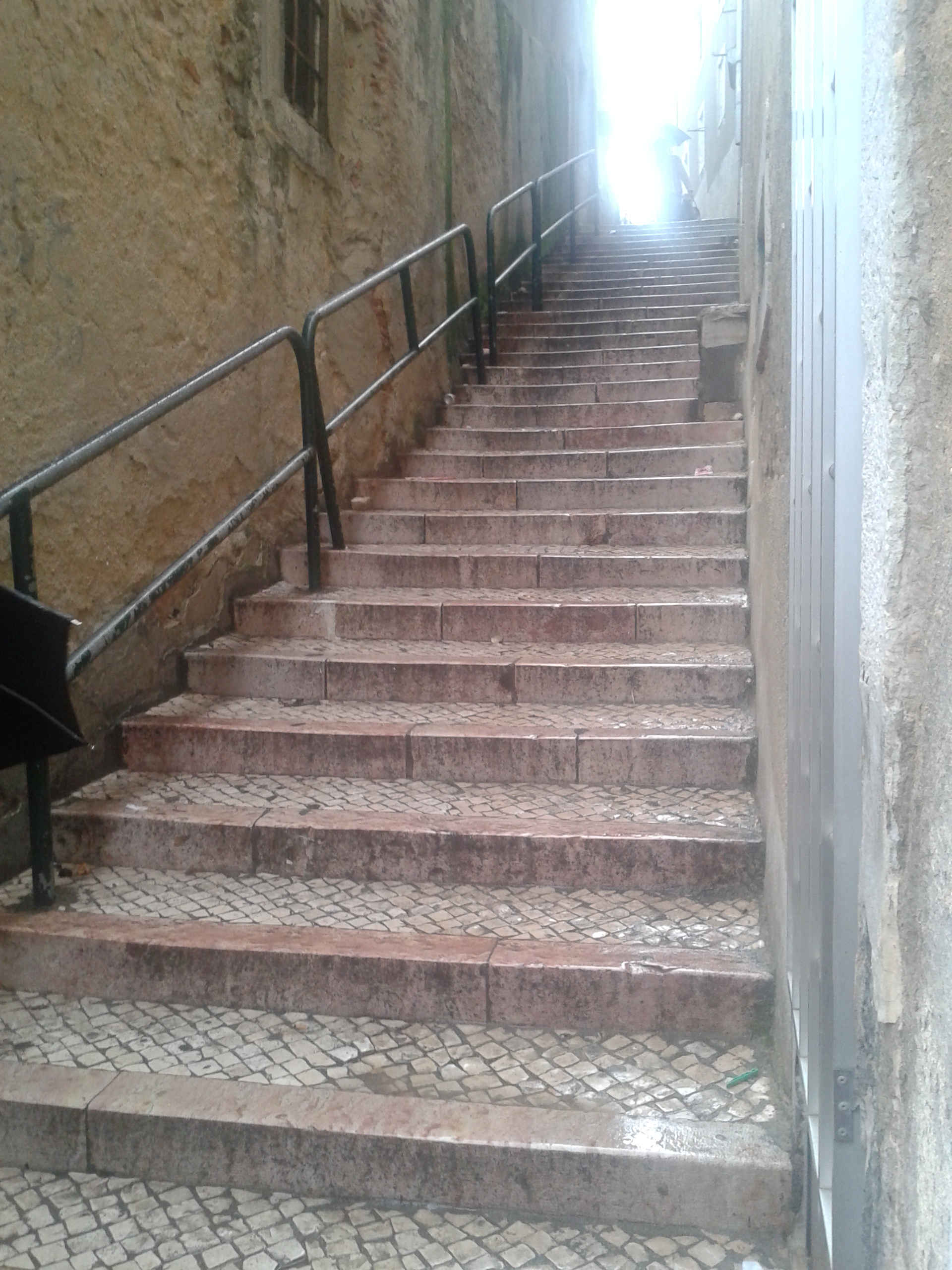 Travessa do Jordão:
Zona de grande fluxo de pessoas
Grande inclinação
Descrição do projecto
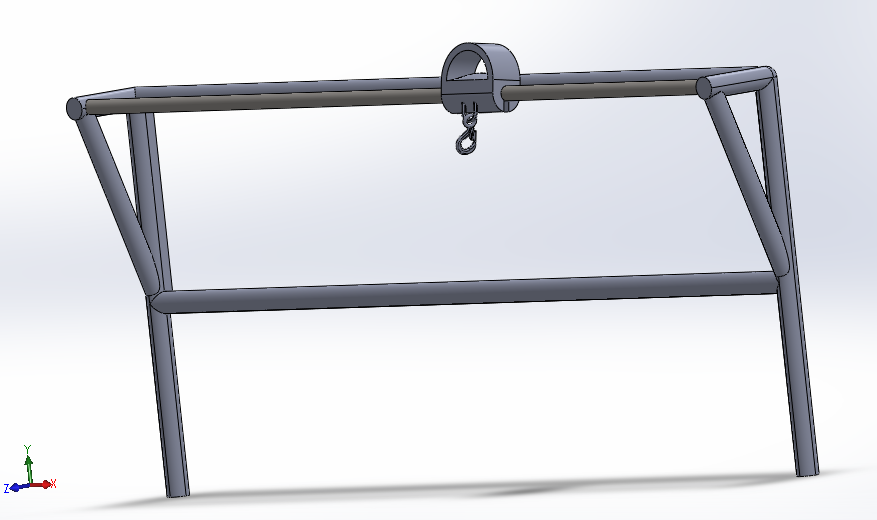 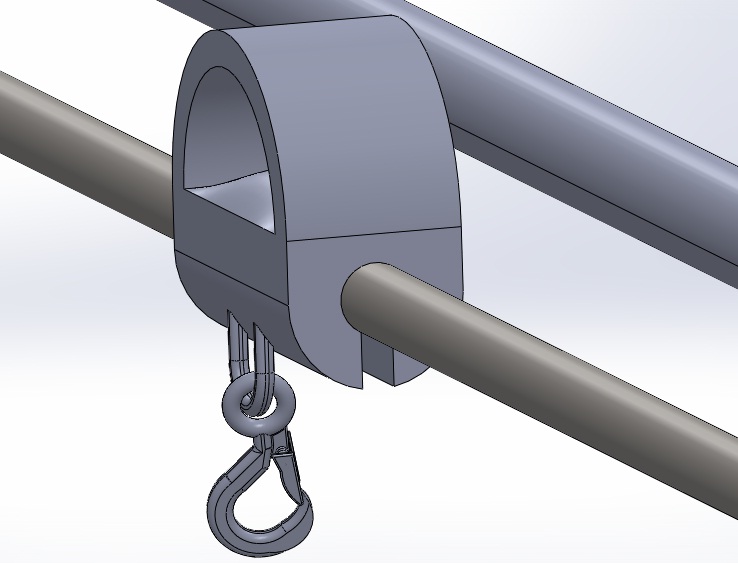 Conclusões e Notas finais
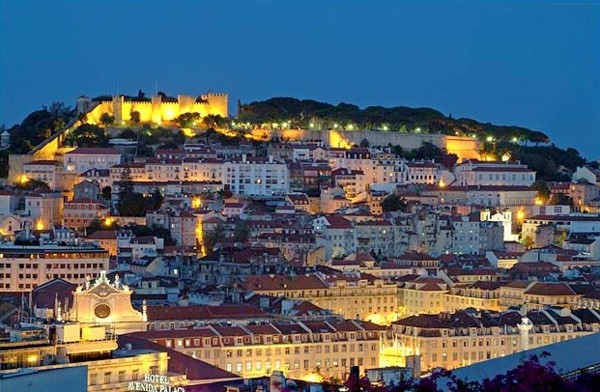